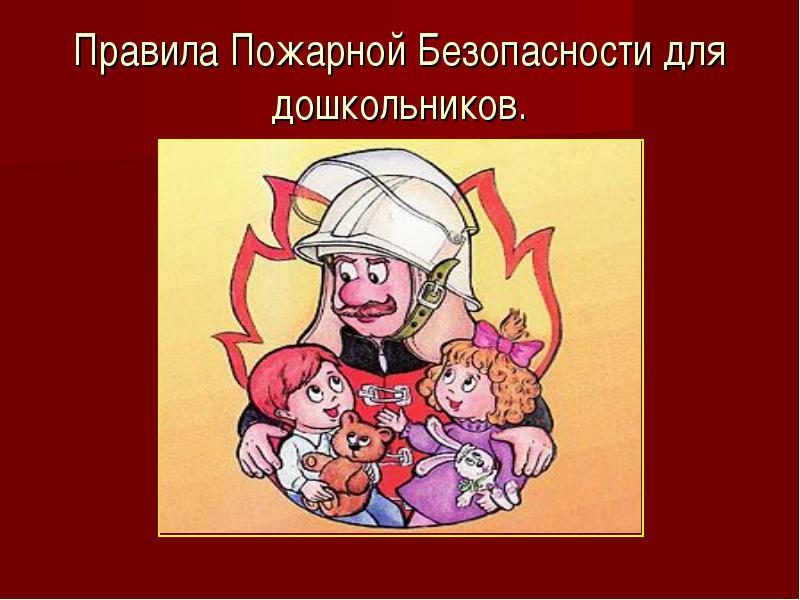 Знайте и соблюдайте
Правила
Пожарной безопасности!
ТЕЛЕФОНПОЖАРНОЙСЛУЖБЫ01

ЭКСТРЕННЫЙ ВЫЗОВСПЕЦИАЛЬНЫХ СЛУЖБС МОБИЛЬНОГО ТЕЛЕФОНА
112

ЕДИНЫЙ ТЕЛЕФОН
СЛУЖБЫ СПАСЕНИЯ
911
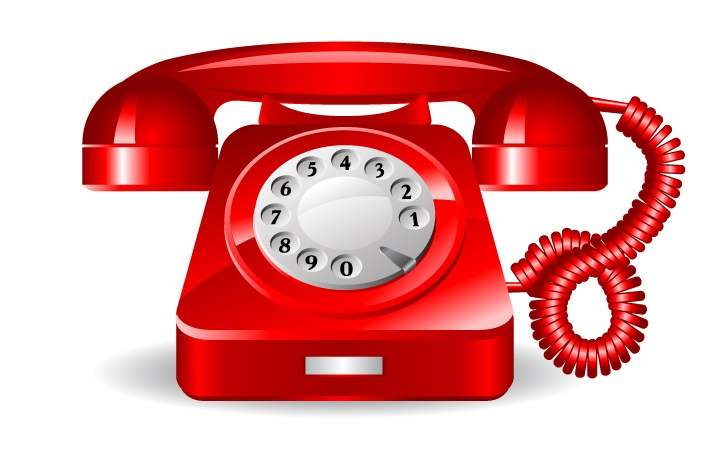 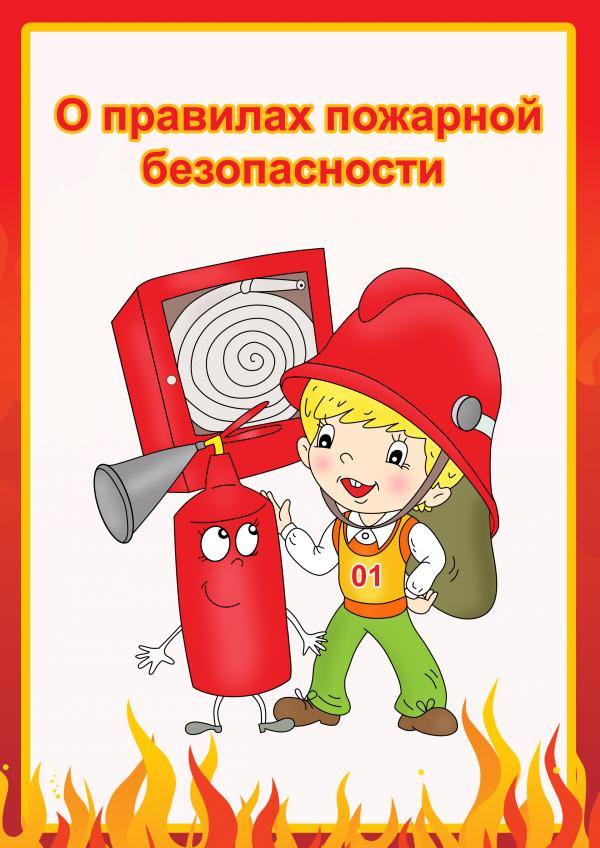 Правила пожарной 
безопасности
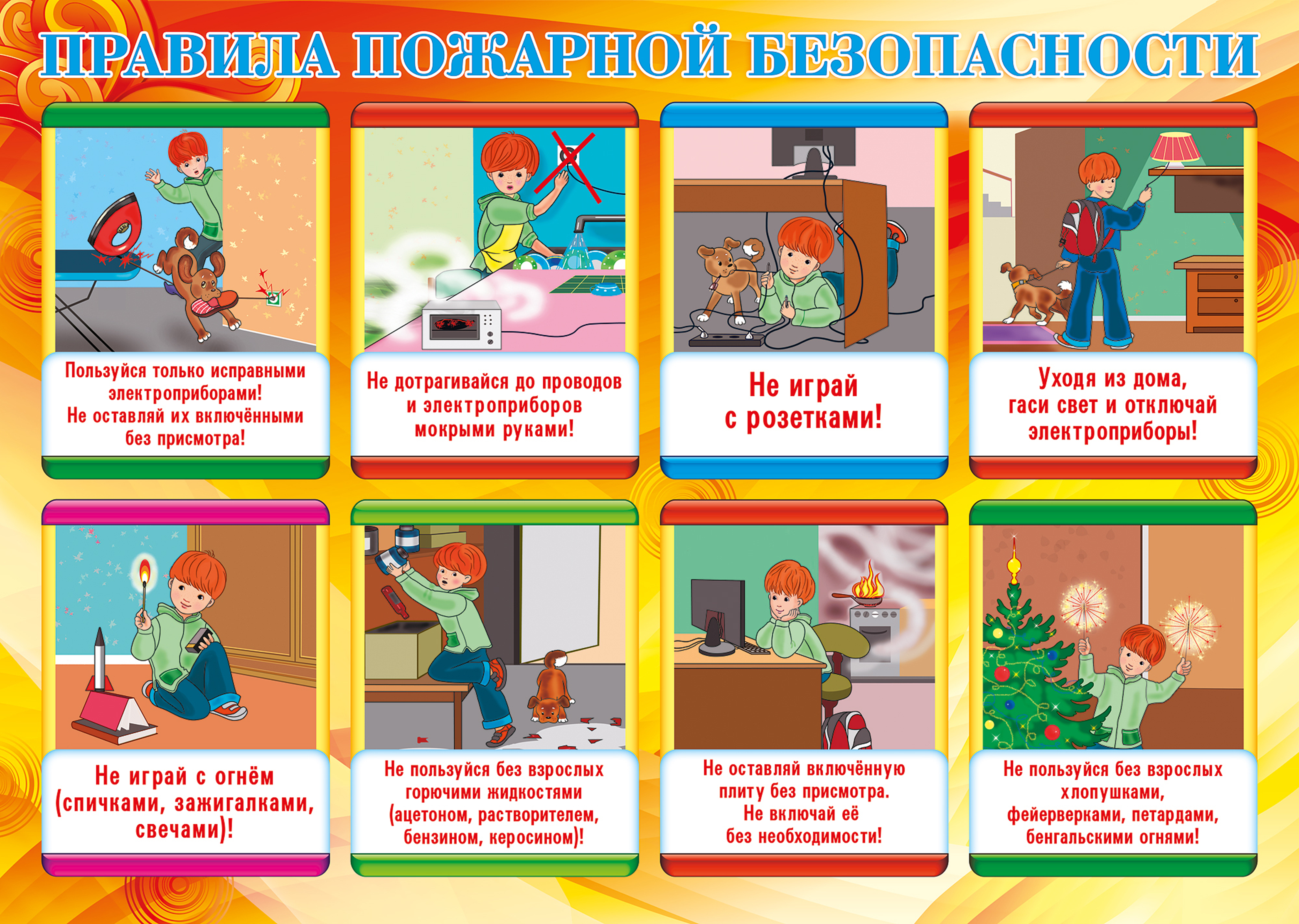 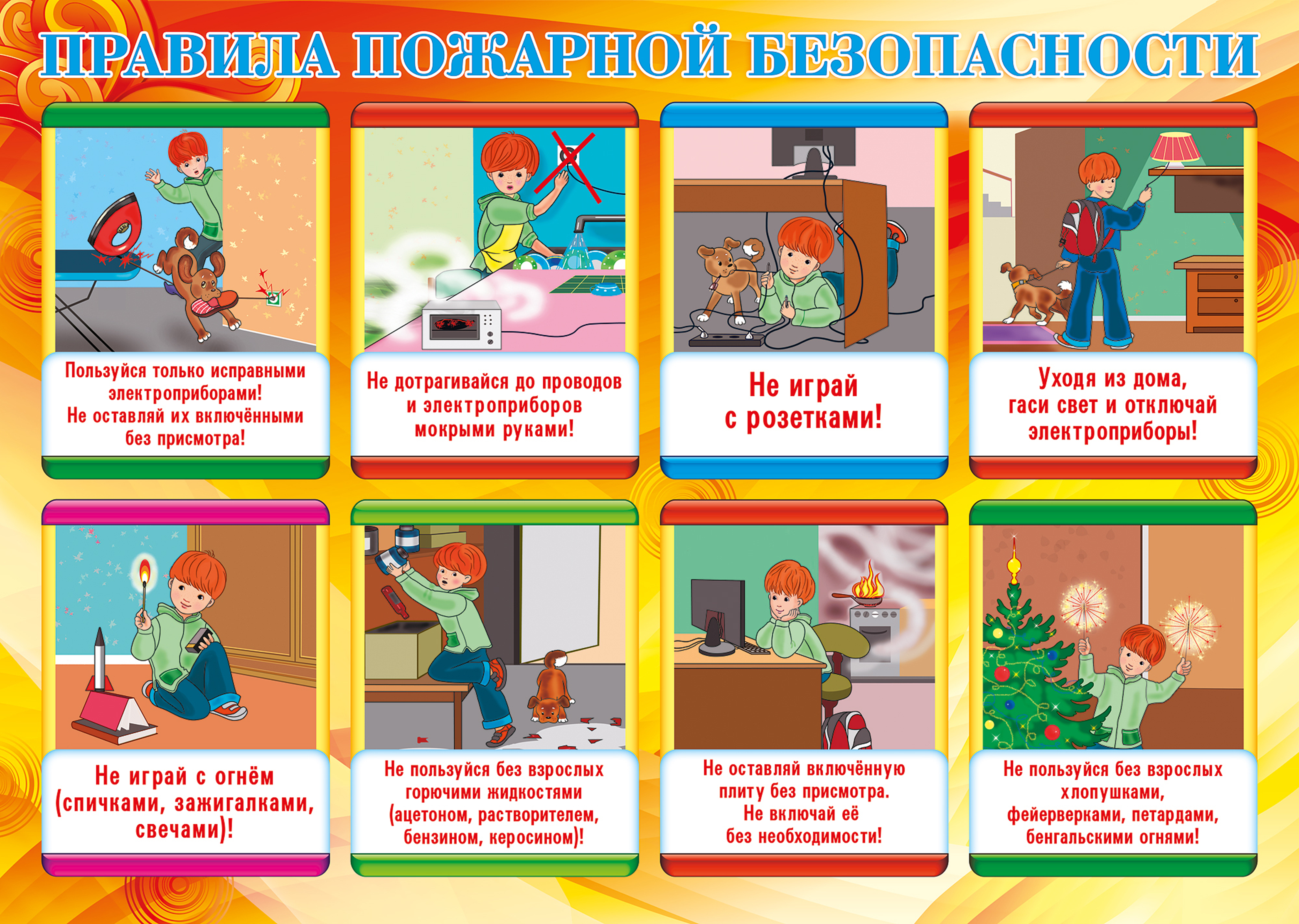 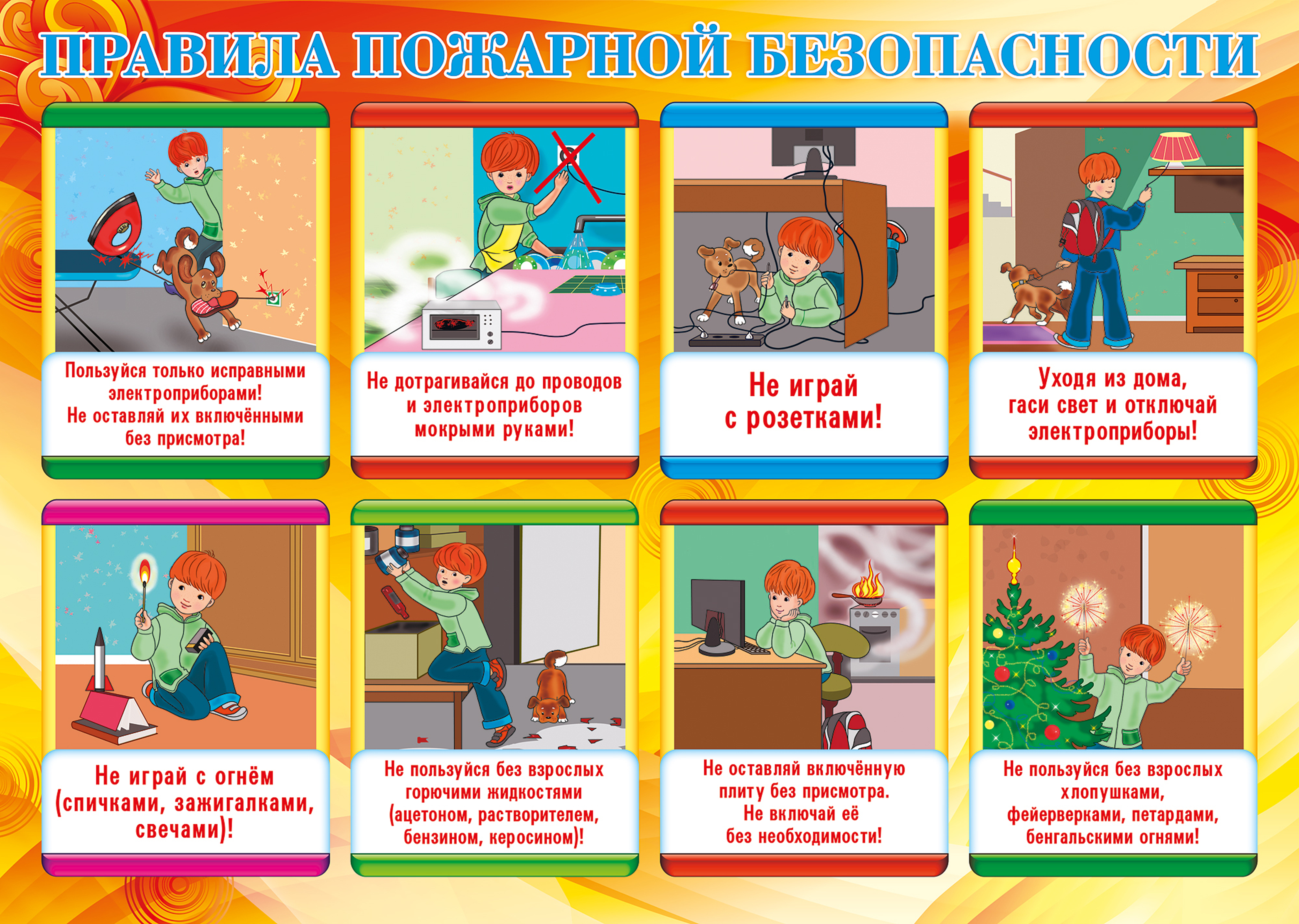 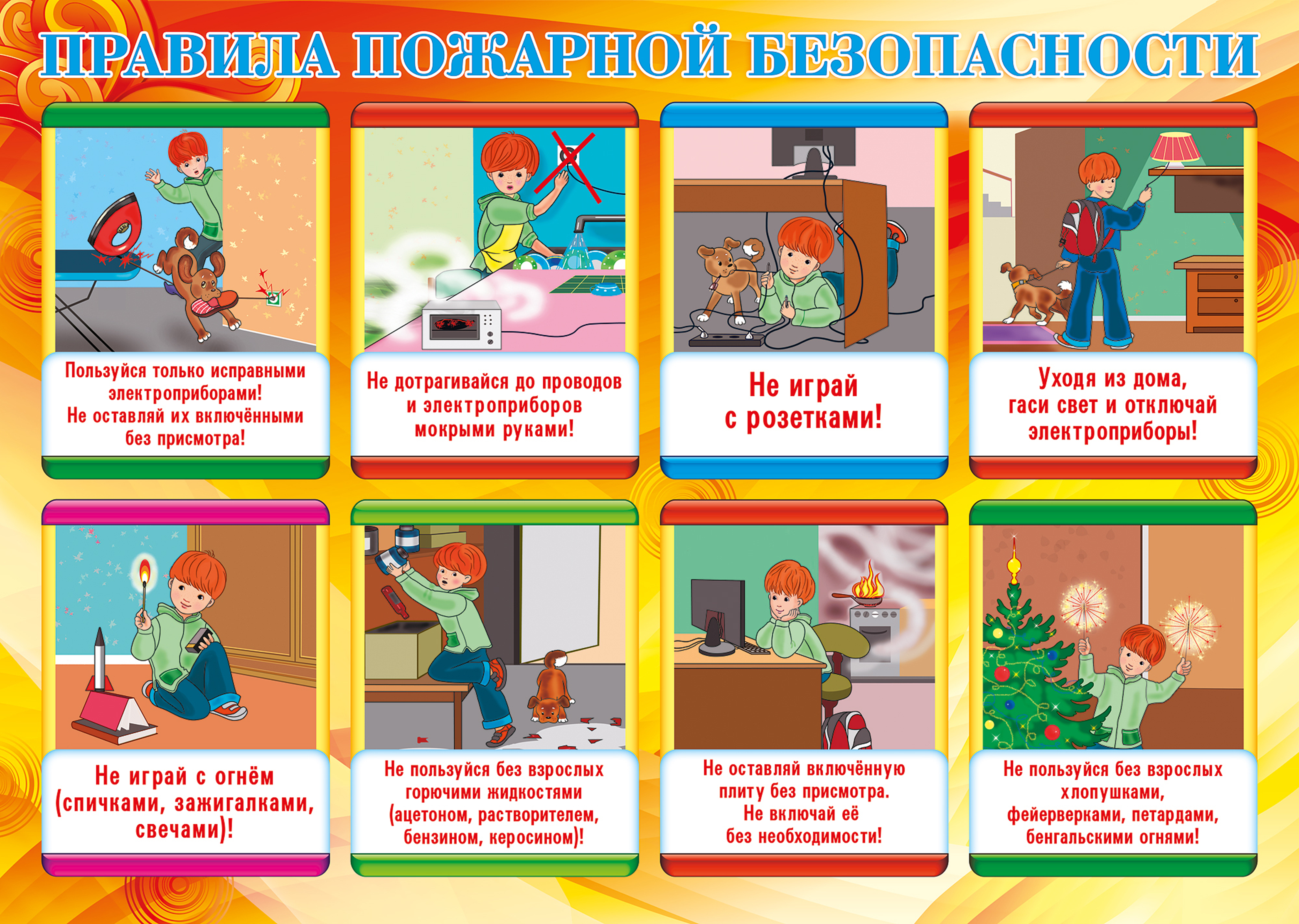 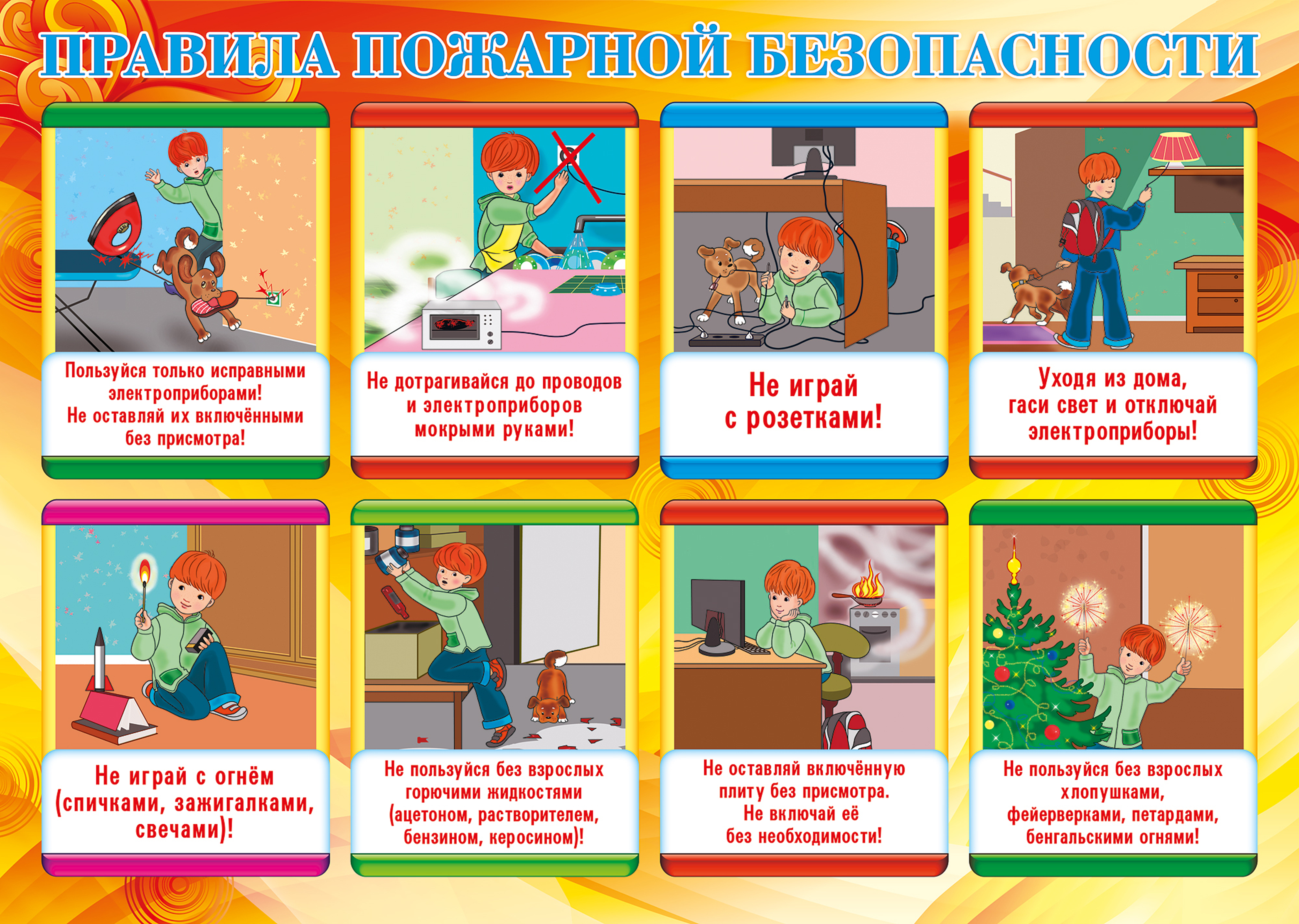 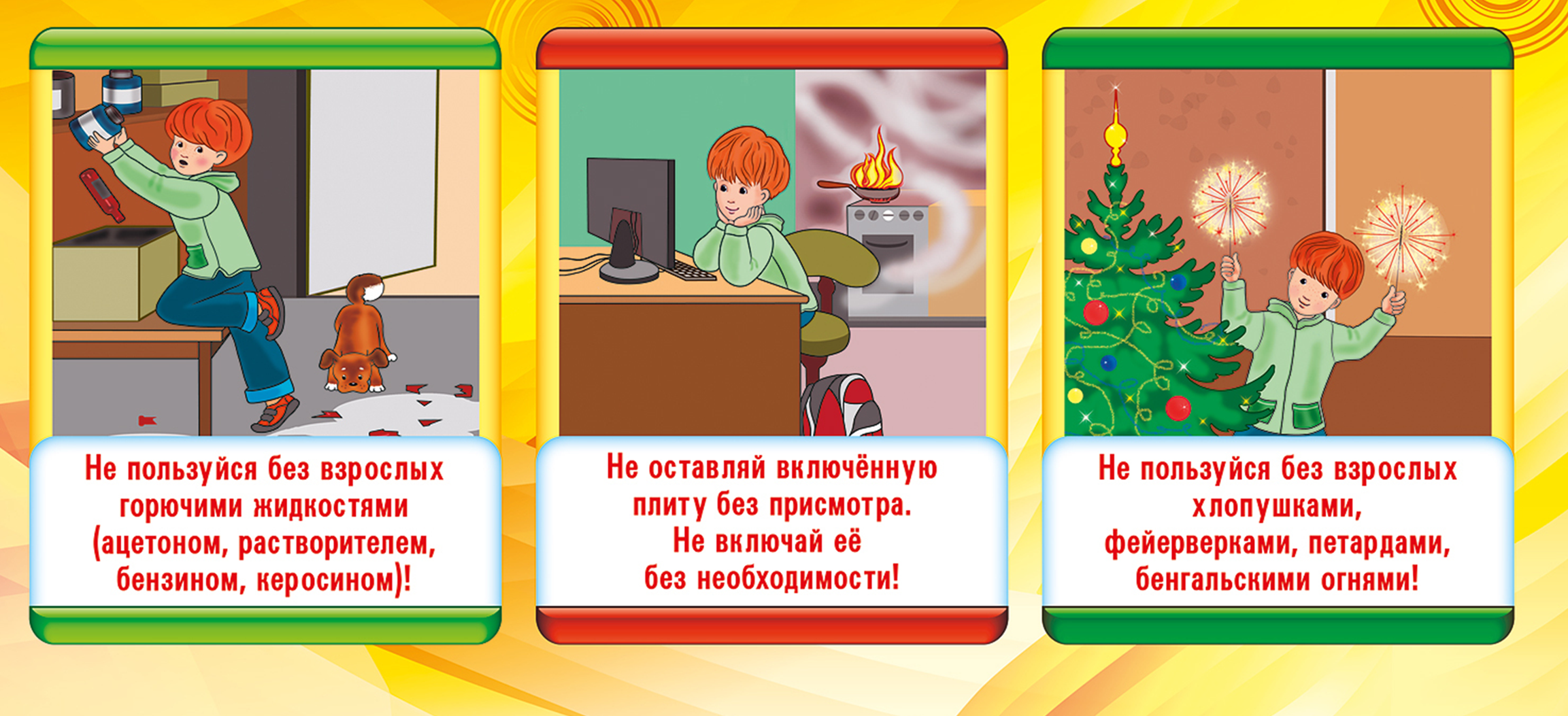 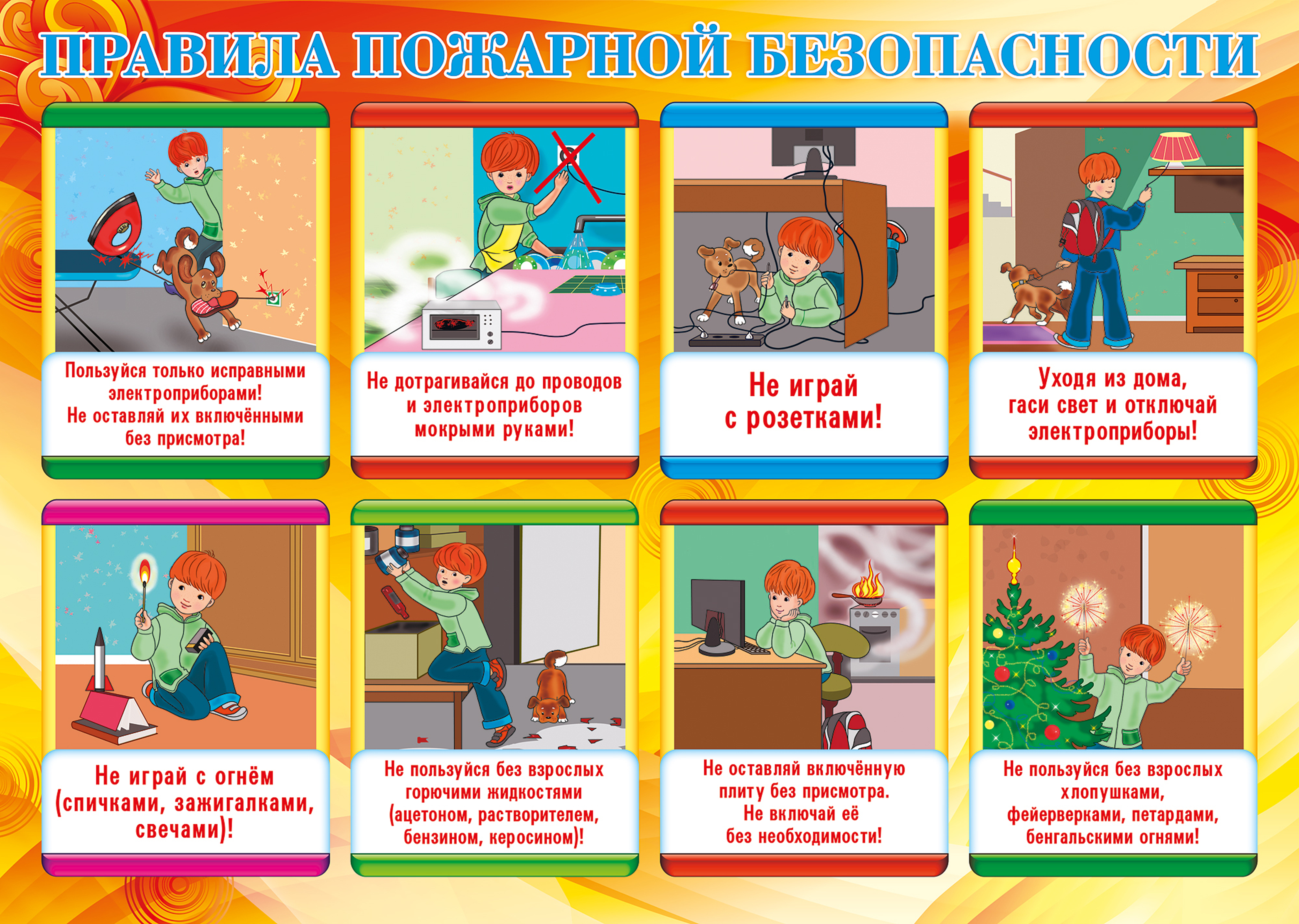 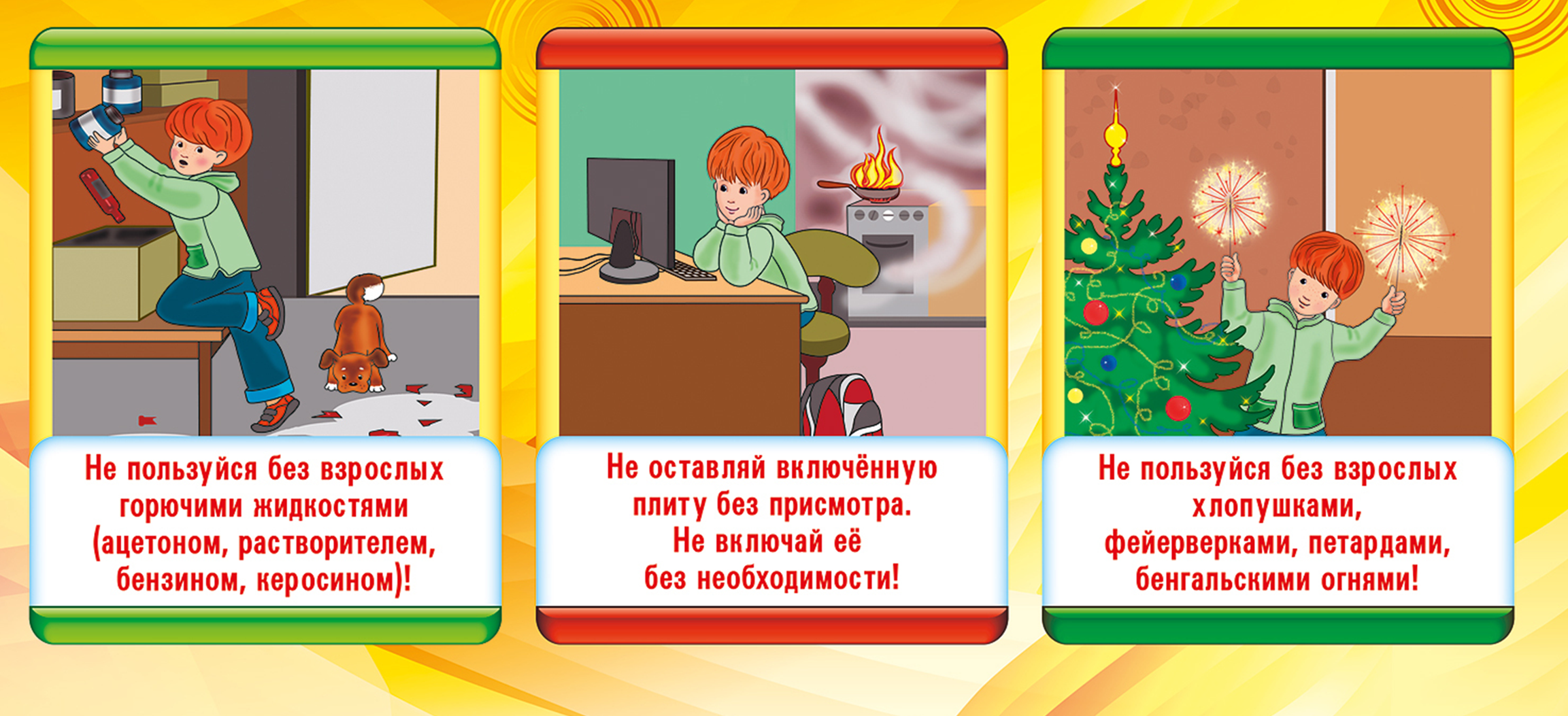 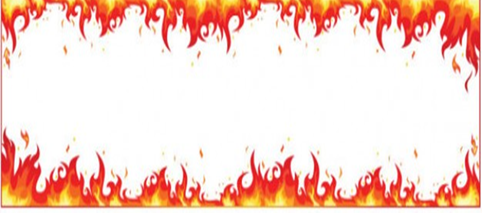 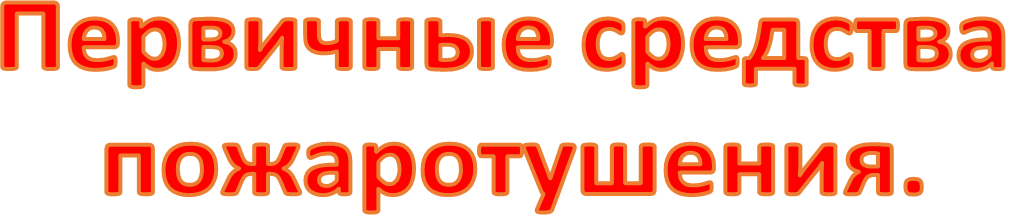 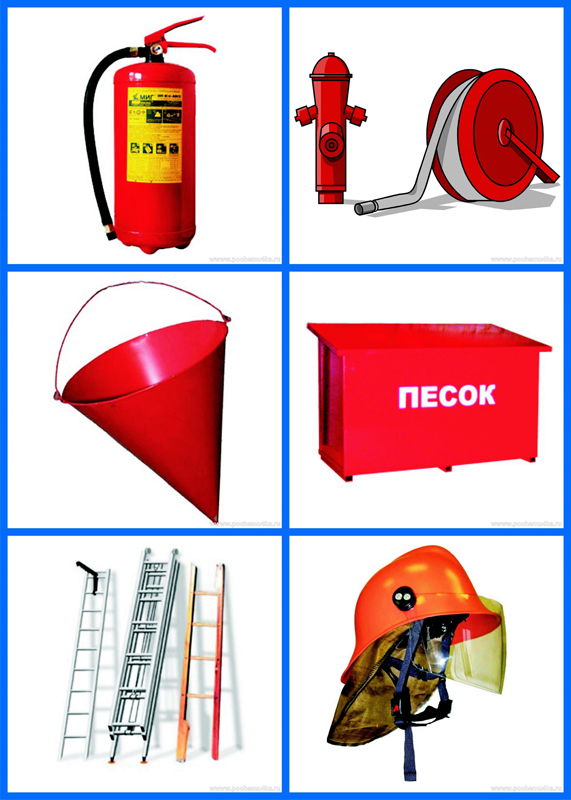 Загадки
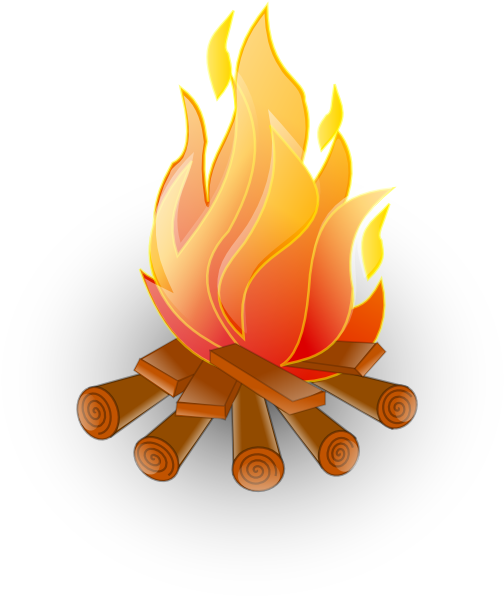 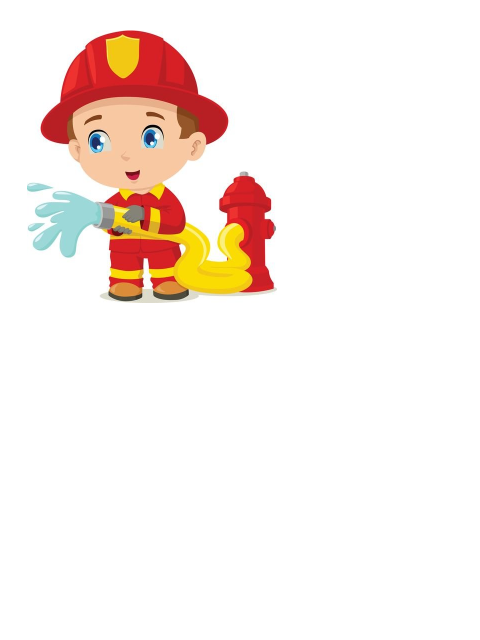 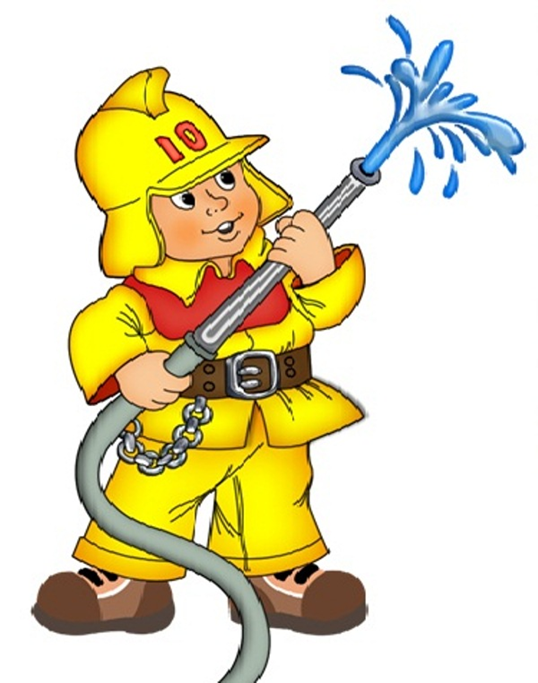 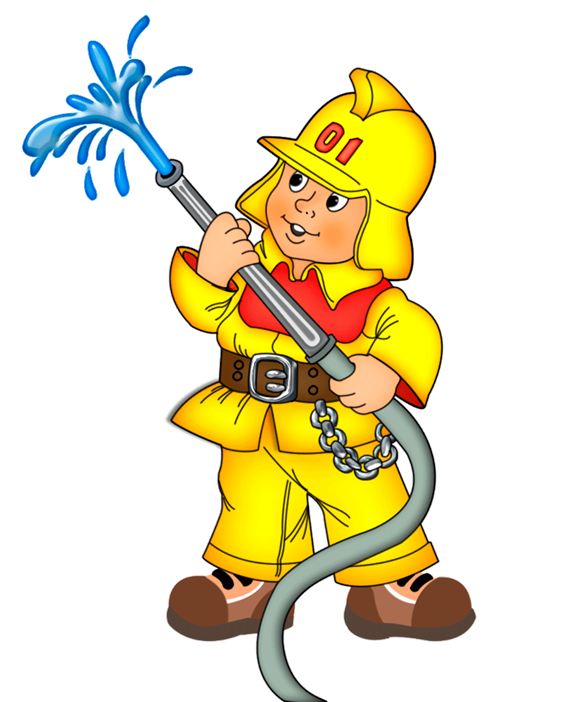 Что за лестница такая
Из машины вырастает,
Поднимаясь выше дома,
Всем пожарным так знакома.
(лестница на пожарной машине)
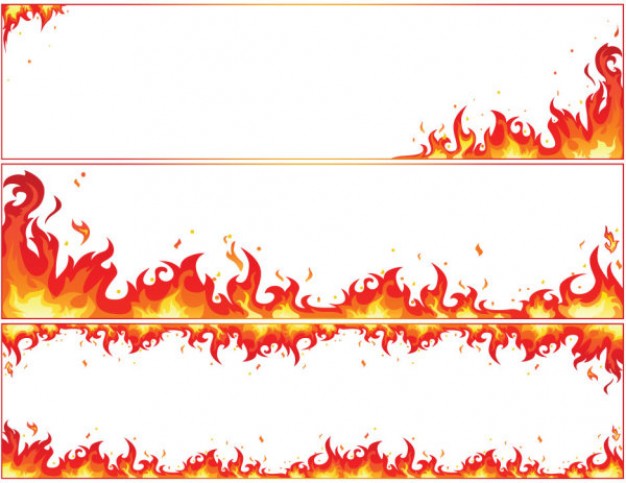 Вода и огонь – хорошие слуги, но и страшные господа.
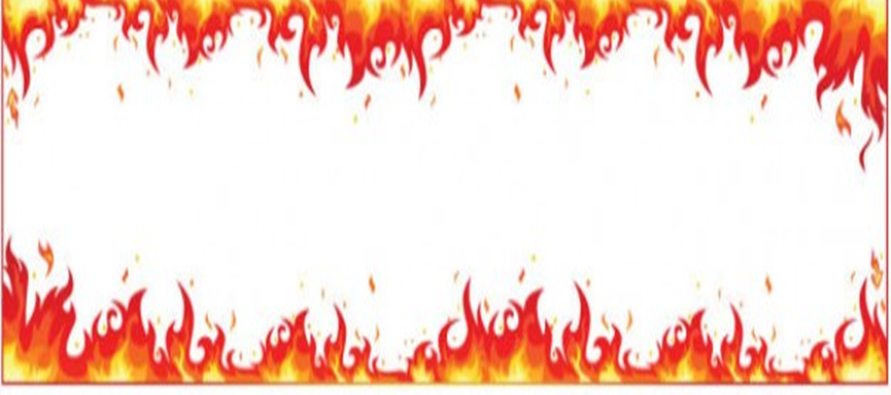 Огонь маслом заливать – лишь огня добавлять.
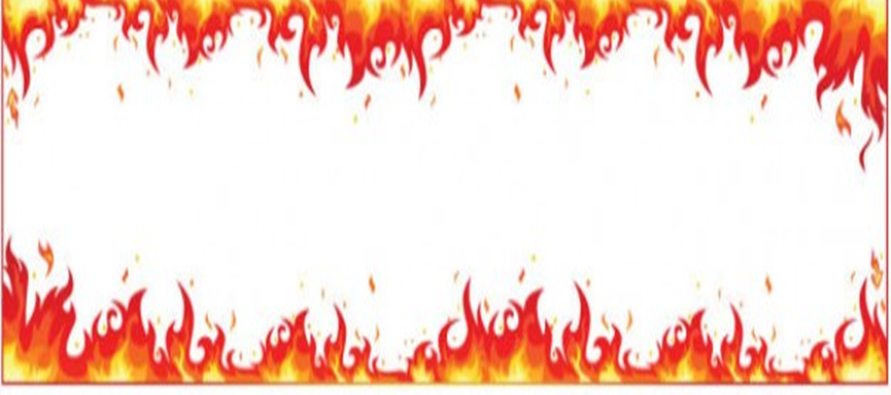 Искру туши до пожара – беду отводи от удара.
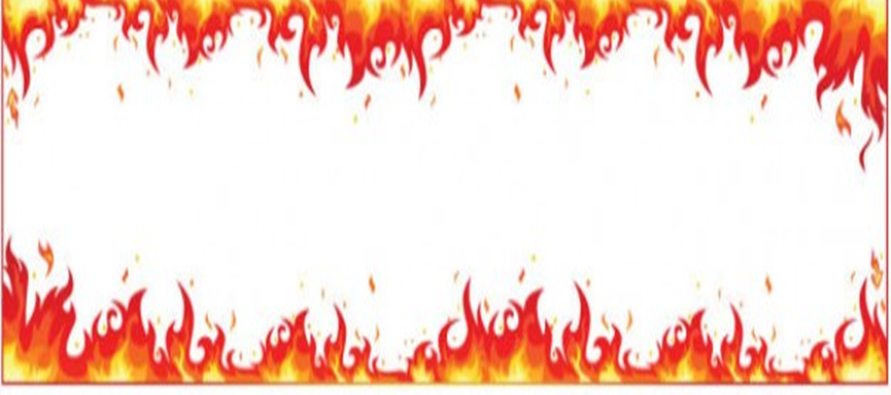 Кто огня не бережётся                                    - тот скоро обожжётся.
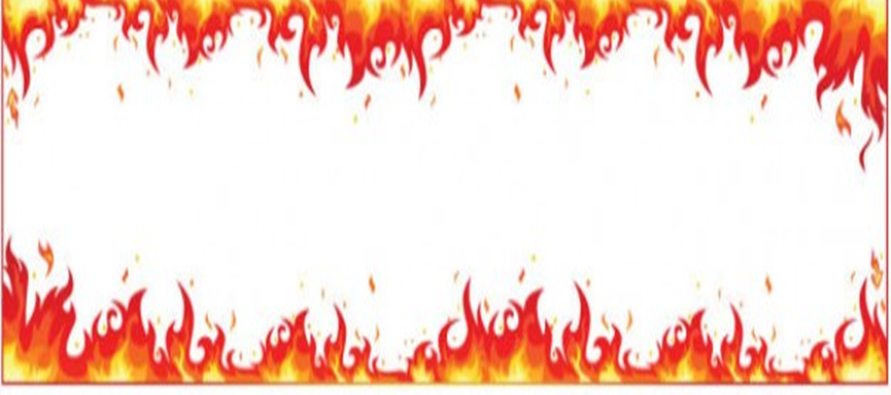 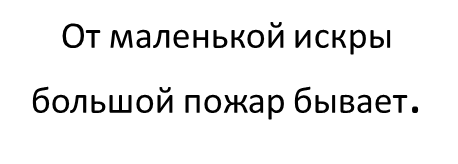 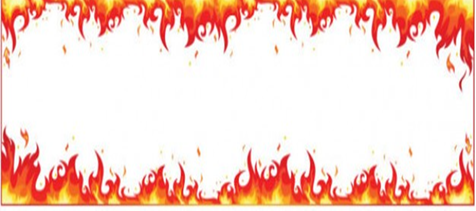 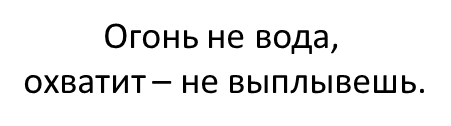 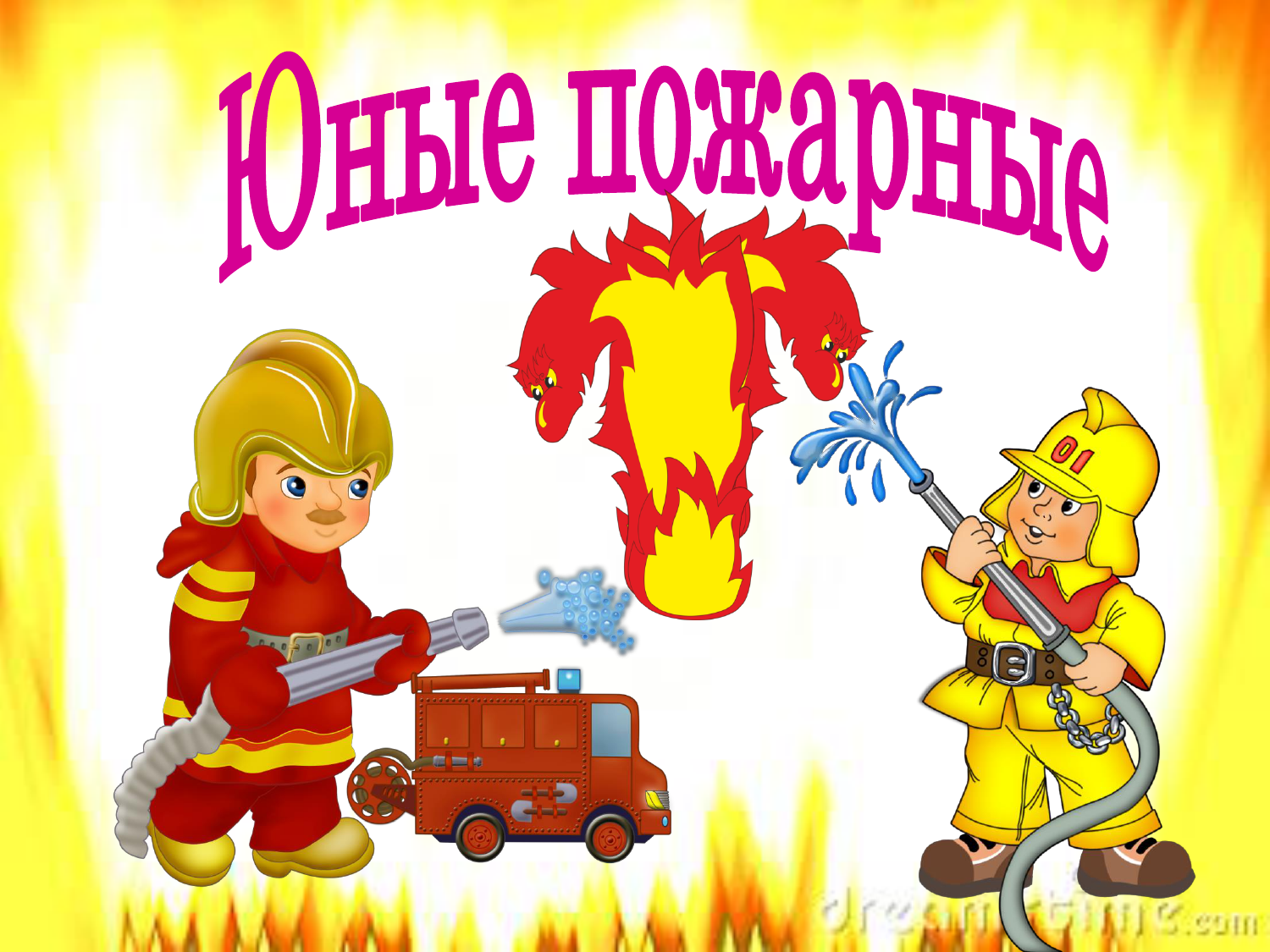 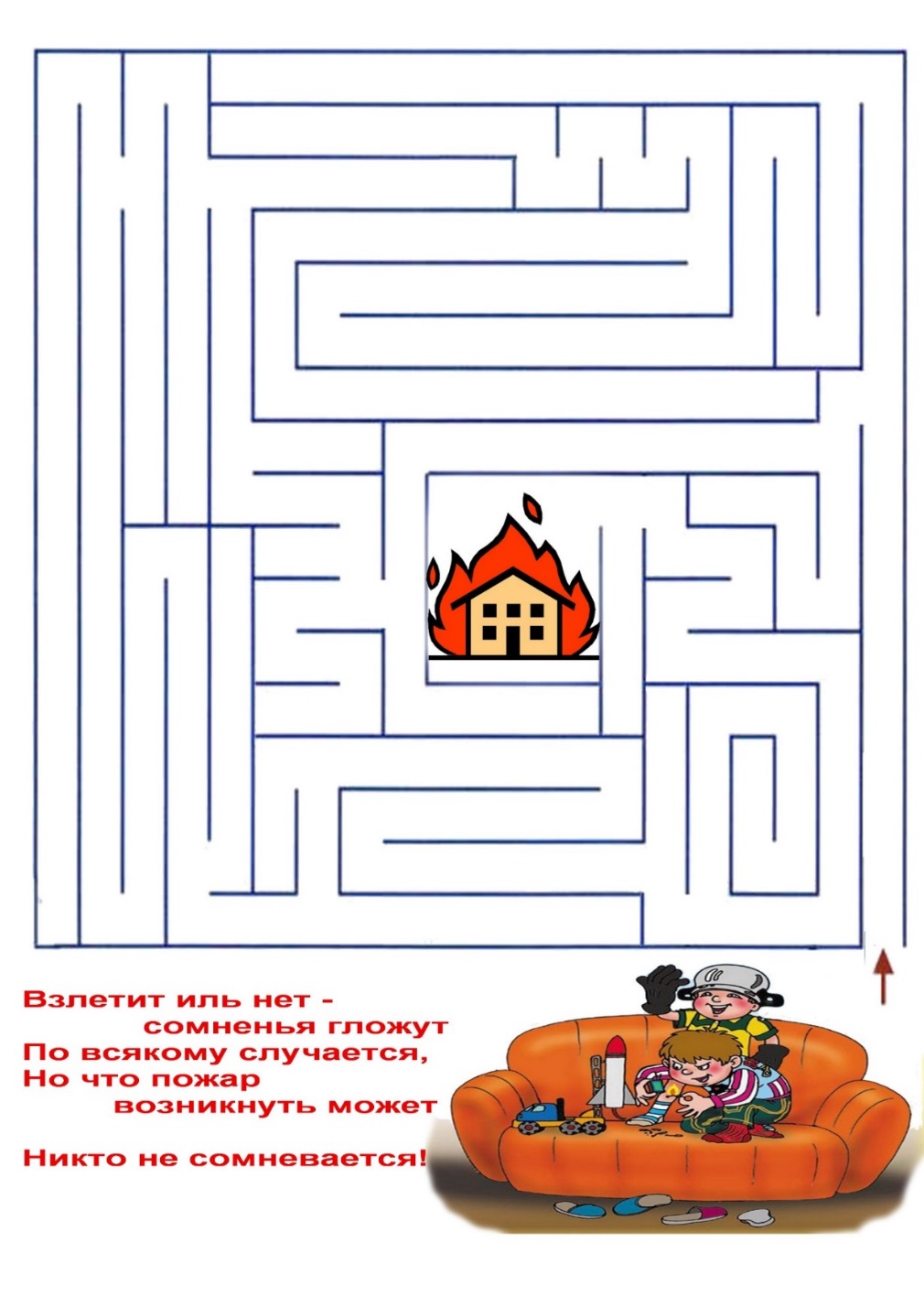 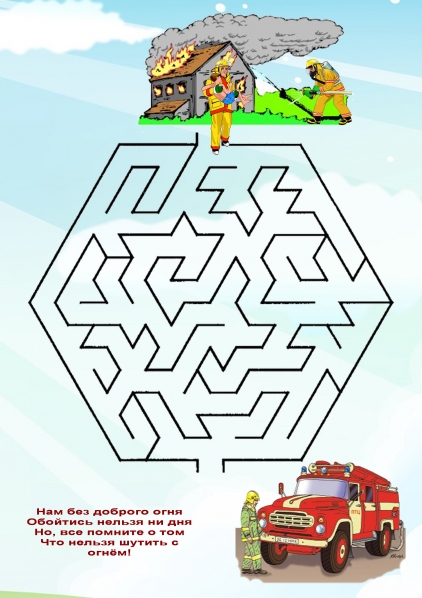 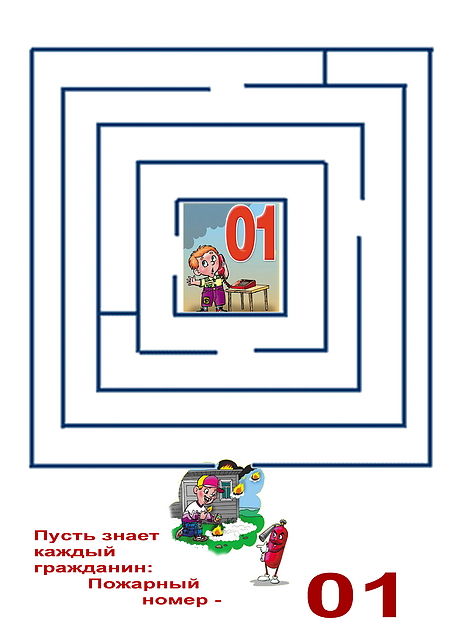 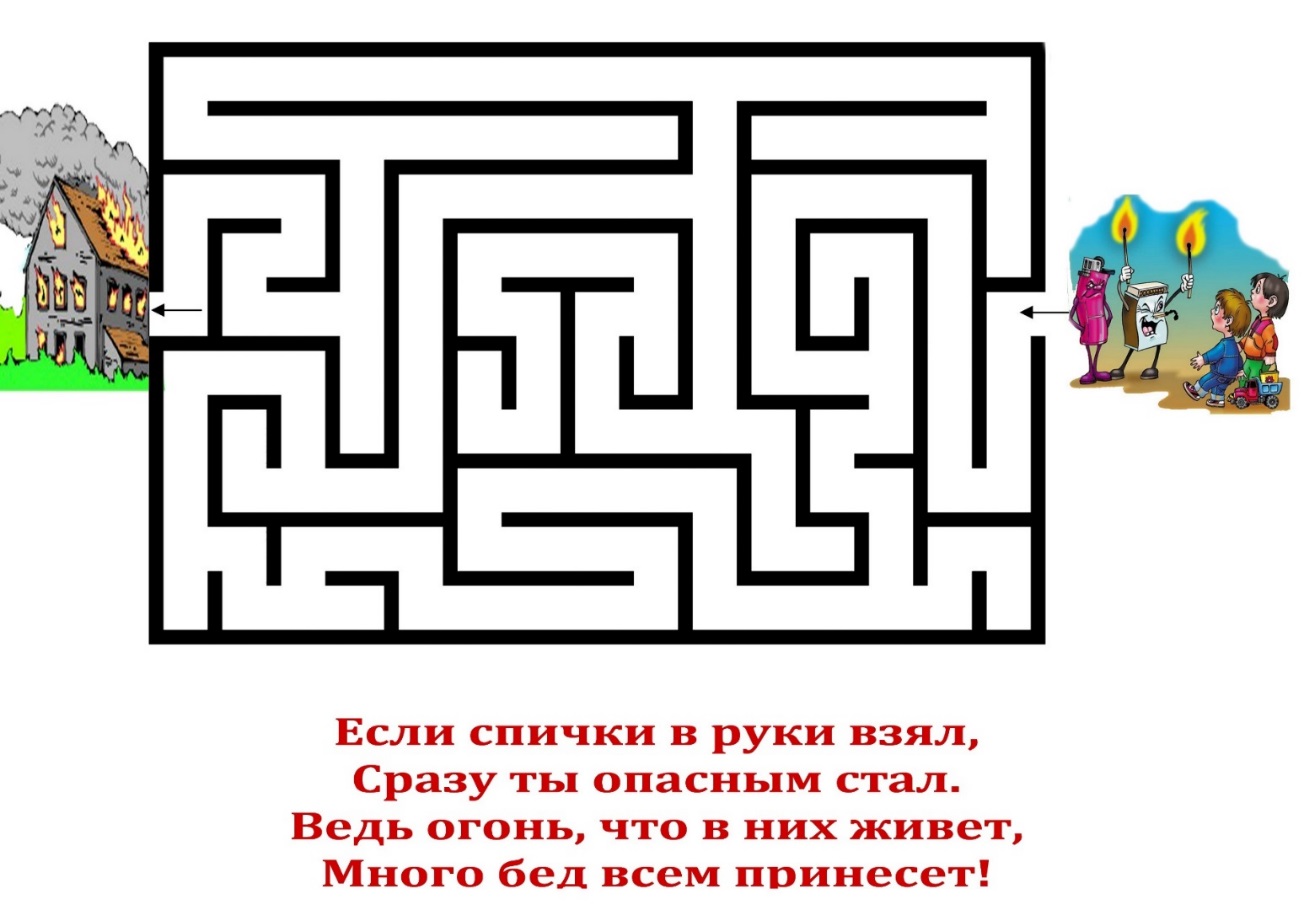 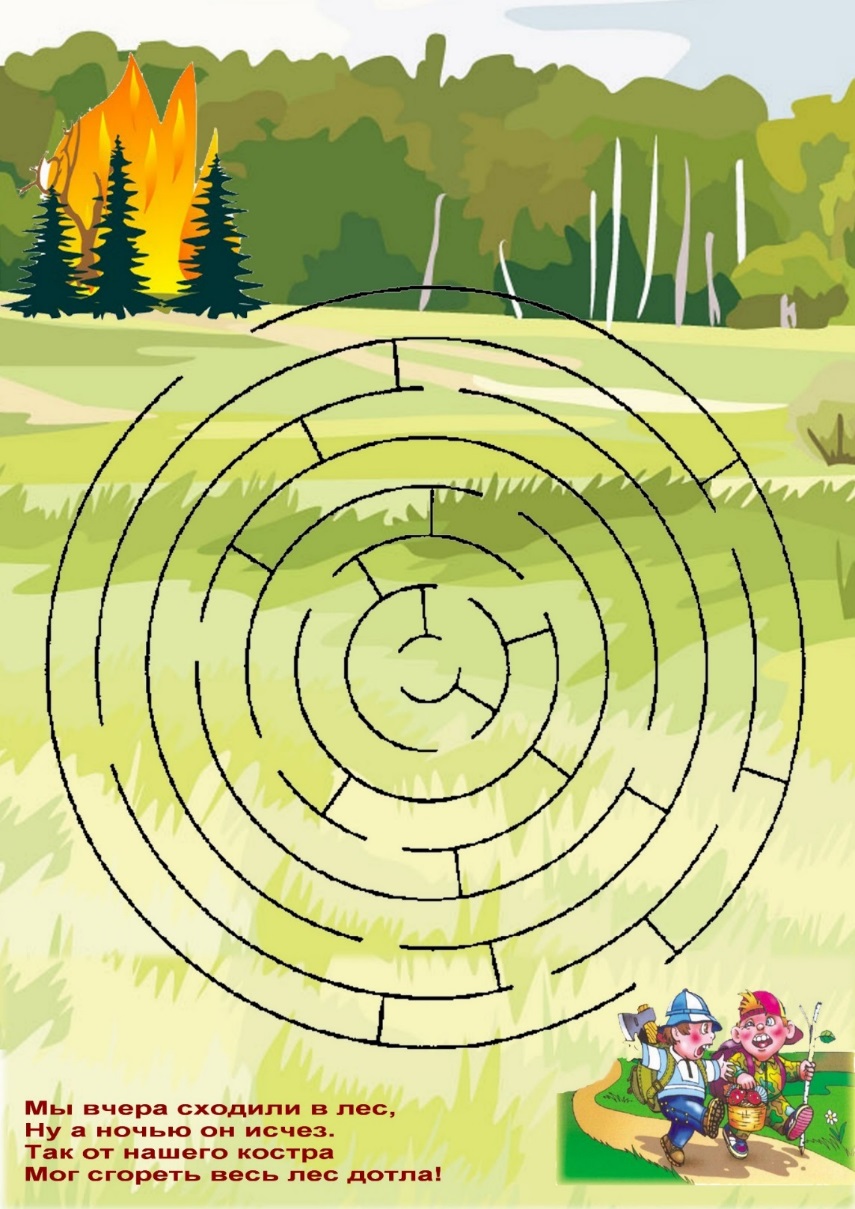 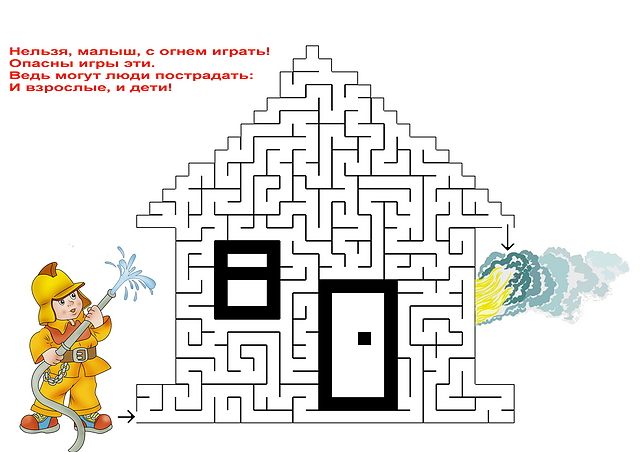